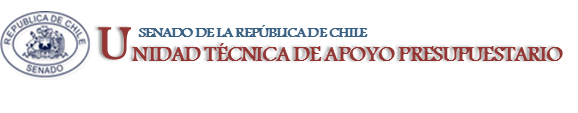 EJECUCIÓN ACUMULADA DE GASTOS PRESUPUESTARIOSAL MES DE ENERO DE 2019PARTIDA 01:PRESIDENCIA DE LA REPÚBLICA
Valparaíso, marzo 2019
EJECUCIÓN DE GASTOS A ENERO DE 2019 PARTIDA 01 PRESIDENCIA DE LA REPÚBLICA
Principales hallazgos
El presupuesto 2019 de esta Partida asciende a $19.535 millones. En el mes de enero, la ejecución de la Partida Presidencia de la República fue de $1.763 millones, equivalente a un 9% respecto del presupuesto vigente. Este ejecución es similar a la del año anterior.
El Presupuesto se distribuye en: 40% a Gastos en Personal, 37% para Bienes y Servicios de Consumo, y 20% a Transferencias Corrientes destinadas a “Apoyo Actividades Presidenciales”
Los Gastos de Soporte totalizan $15.591 millones, es decir, un 80% del total de presupuesto anual y está conformado por: Gastos en Personal, Bienes y Servicios de Consumo, y Adquisición de Activos No Financieros. Estos gastos están destinados a la operación y mantención de: los Palacios de la Moneda, Presidencial Cerro Castillo y Edificio Bicentenario, más lo requerimientos protocolares y de desplazamiento del Presidente de la República. Los gastos en bienes y servicios de consumo financiarán mayor gasto corriente en el Palacio de La Moneda y Cerro Castillo y el cambio de carpa de Patio Los Naranjos en Santiago y arriendo de equipos informáticos. 
Al mes de enero la Partida no presenta modificaciones presupuestarias.
Esta Partida considera Gastos Reservados Ley 19.863, por un total de $ 1.726 millones.
 Apoyo a la Gestión Presidencial considera $ 3.943 millones. Esta asignación financia en 2019 a 100 profesionales contratados a honorarios que desarrollan las labores de apoyo a las actividades presidenciales.
2
EJECUCIÓN DE GASTOS A ENERO DE 2019 PARTIDA 01 PRESIDENCIA DE LA REPÚBLICA
3
COMPORTAMIENTO DE LA EJECUCIÓN MENSUAL DE GASTOS A ENERO DE 2019PARTIDA 01 PRESIDENCIA DE LA REPÚBLICA
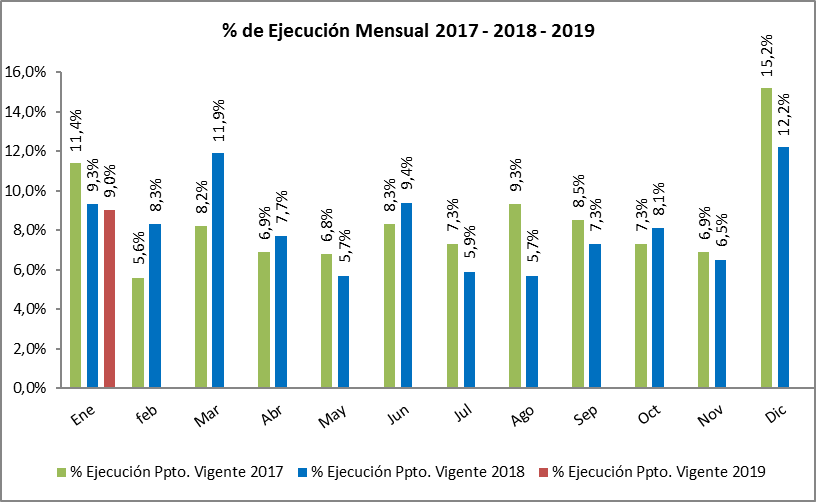 4
COMPORTAMIENTO DE LA EJECUCIÓN ACUMULADA DE GASTOS A ENERO DE 2019 PARTIDA 01 PRESIDENCIA DE LA REPÚBLICA
5
EJECUCIÓN ACUMULADA DE GASTOS A ENERO DE 2019 PARTIDA 01 PRESIDENCIA DE LA REPÚBLICA
en miles de pesos 2019
Fuente: Elaboración propia en base  a Informes de ejecución presupuestaria mensual de DIPRES
6
EJECUCIÓN ACUMULADA DE GASTOS A ENERO DE 2019 PARTIDA 01, CAPITULO 01, PROGRAMA 01: PRESIDENCIA DE LA REPÚBLICA
en miles de pesos 2019
Fuente: Elaboración propia en base  a Informes de ejecución presupuestaria mensual de DIPRES
7